Overview of Project ACCESS Services
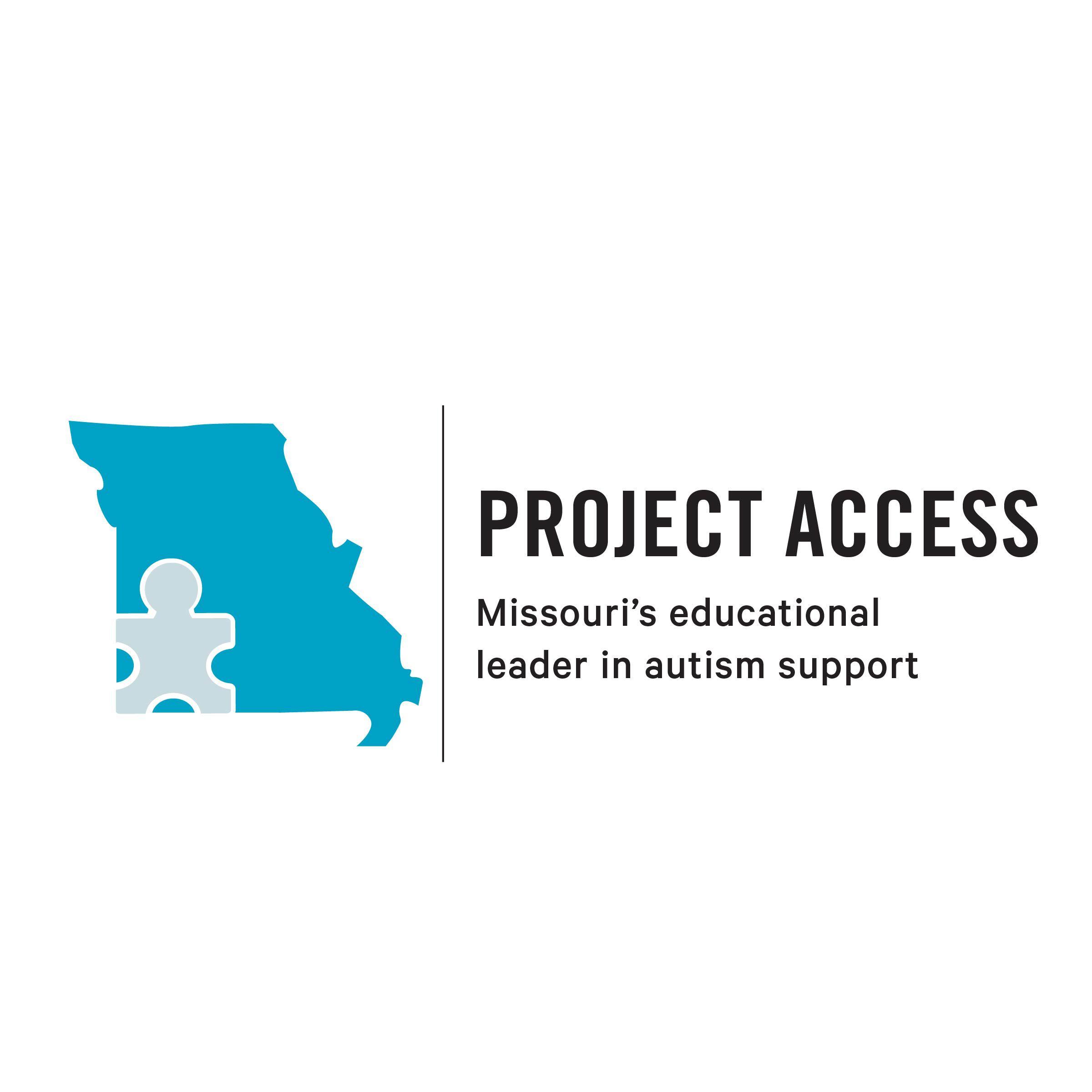 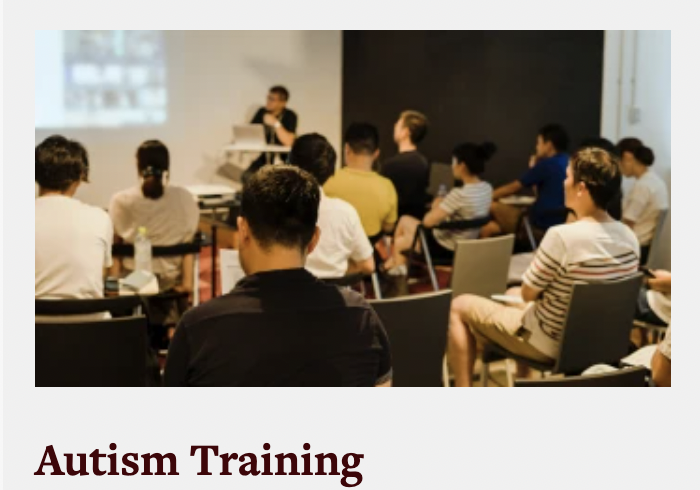 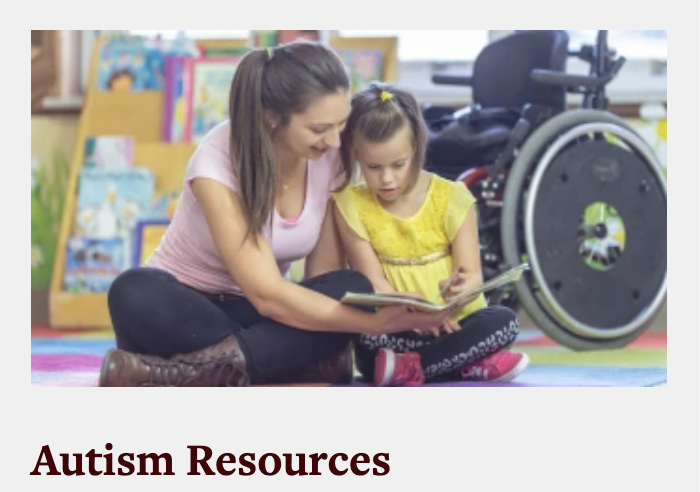 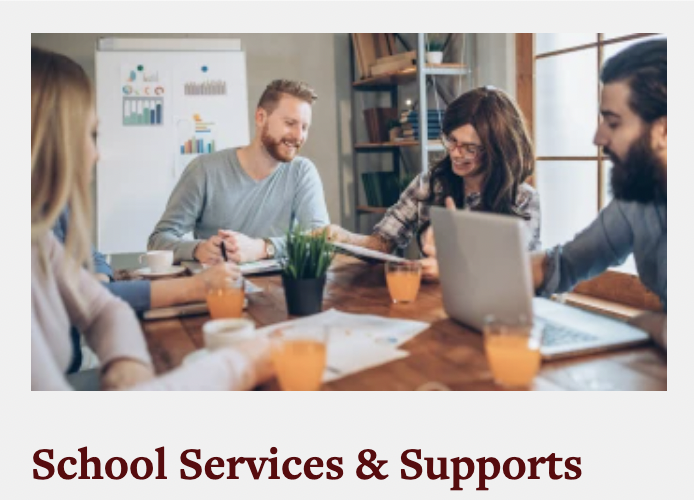 Training
Online autism educator academy 
In-person trainings/professional development days
FBA consult training model 
Para and Teacher bootcamps
Project ACCESS Autism Credential (PAAC)
Grad certificate in Autism (optional)
Autism Sped Eligibility Team training
Special Events and Guest speakers
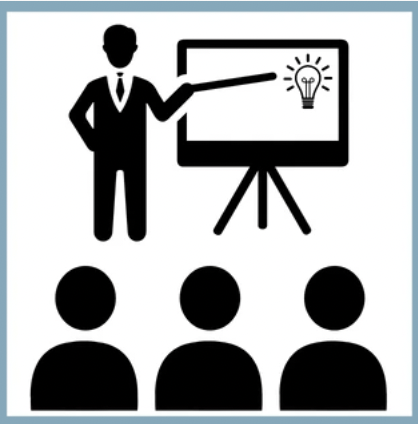 Resources
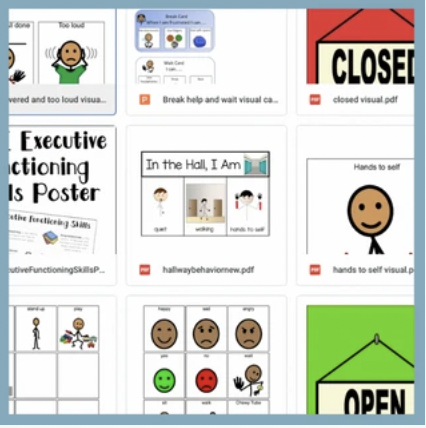 Video library 
Fact sheets
Resource library
Web resources
Services
Consultations
Autism program evaluation
Specific behavior consultations
Autism Classroom set-up
Autism helpline 
Autism Educators network
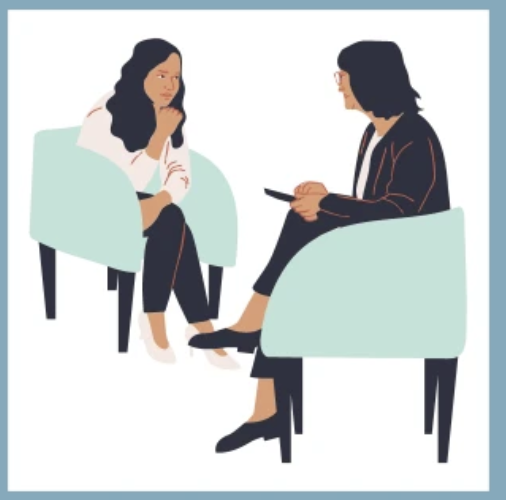 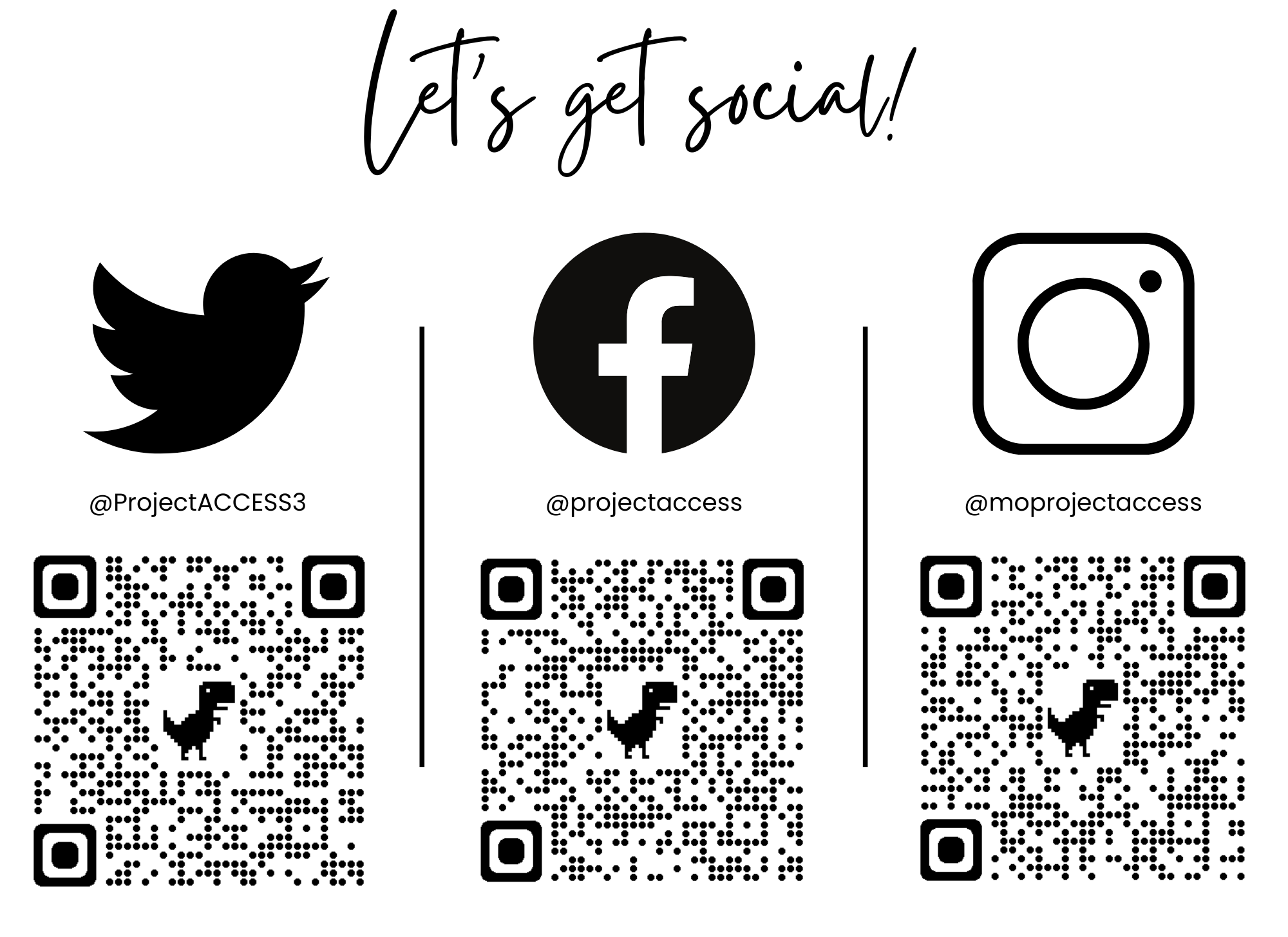 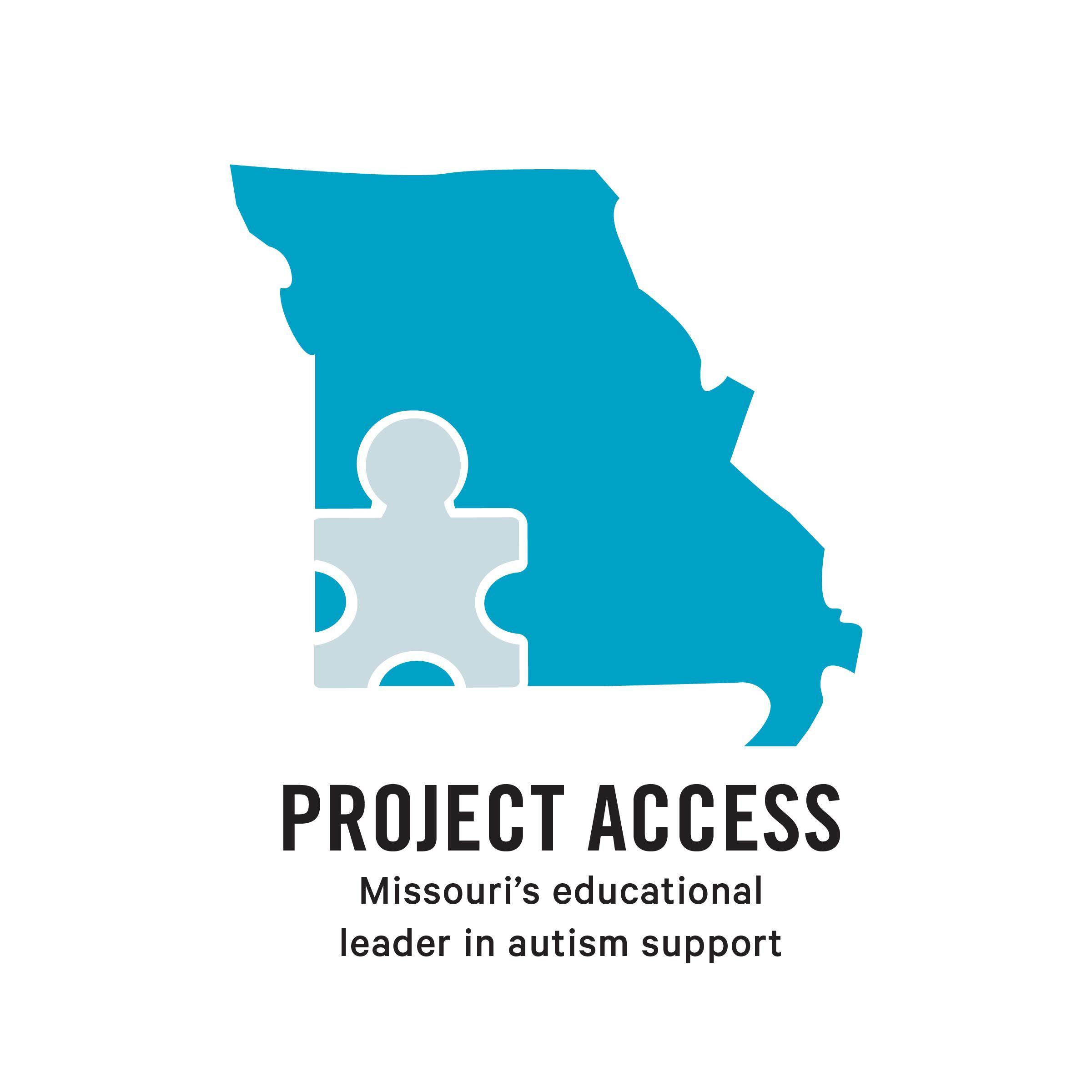 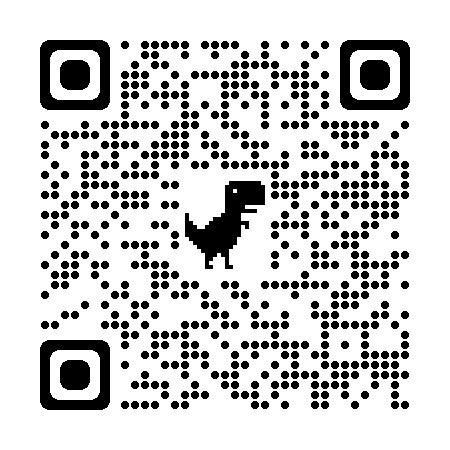 Contact Us:
Phone: 417-836-6657
E-mail: projectaccess@missouristate.edu